UBND QUẬN DƯƠNG KINH
TRƯỜNG TIỂU HỌC ĐA PHÚC

Môn: Tiếng Việt
Bài: Làm anh ( Tiết 1)
Giáo viên thực hiện: Bùi Thị Hà Mai
1
Quan sát tranh
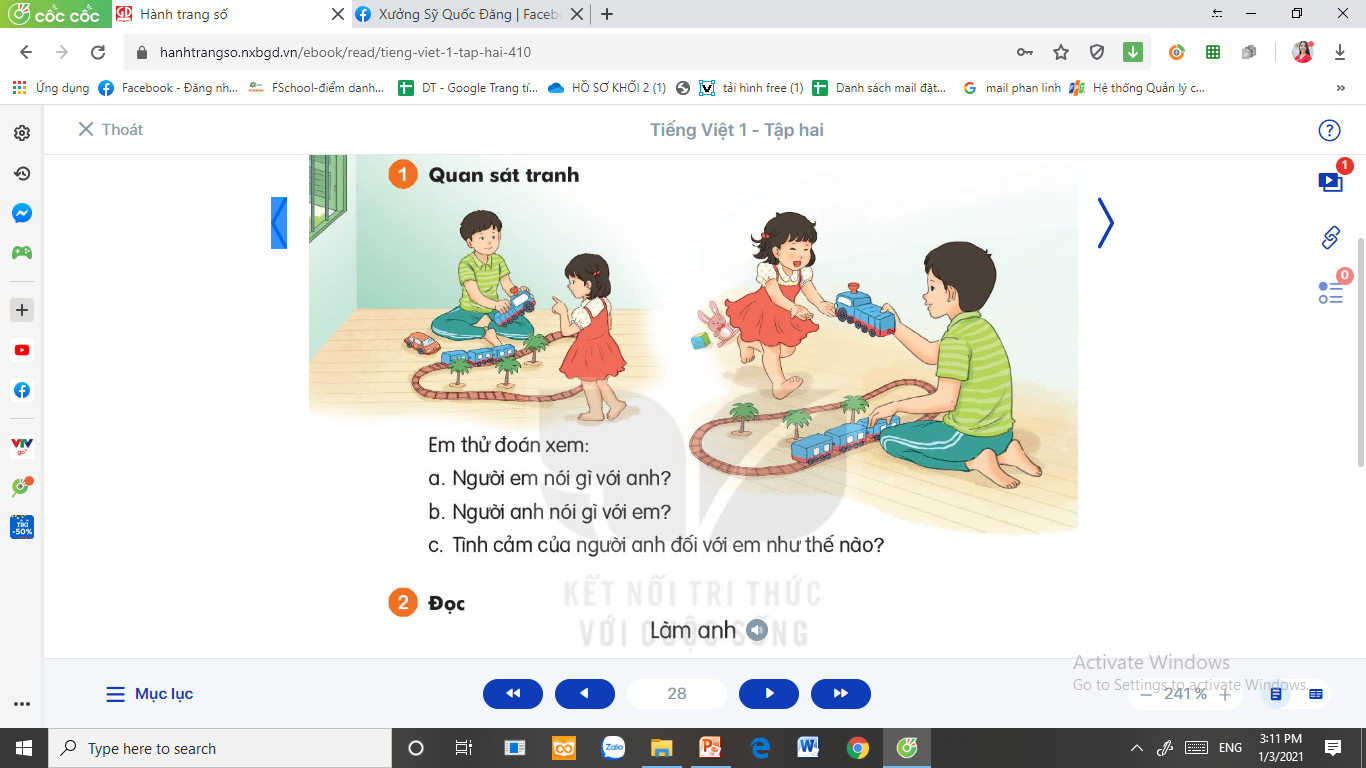 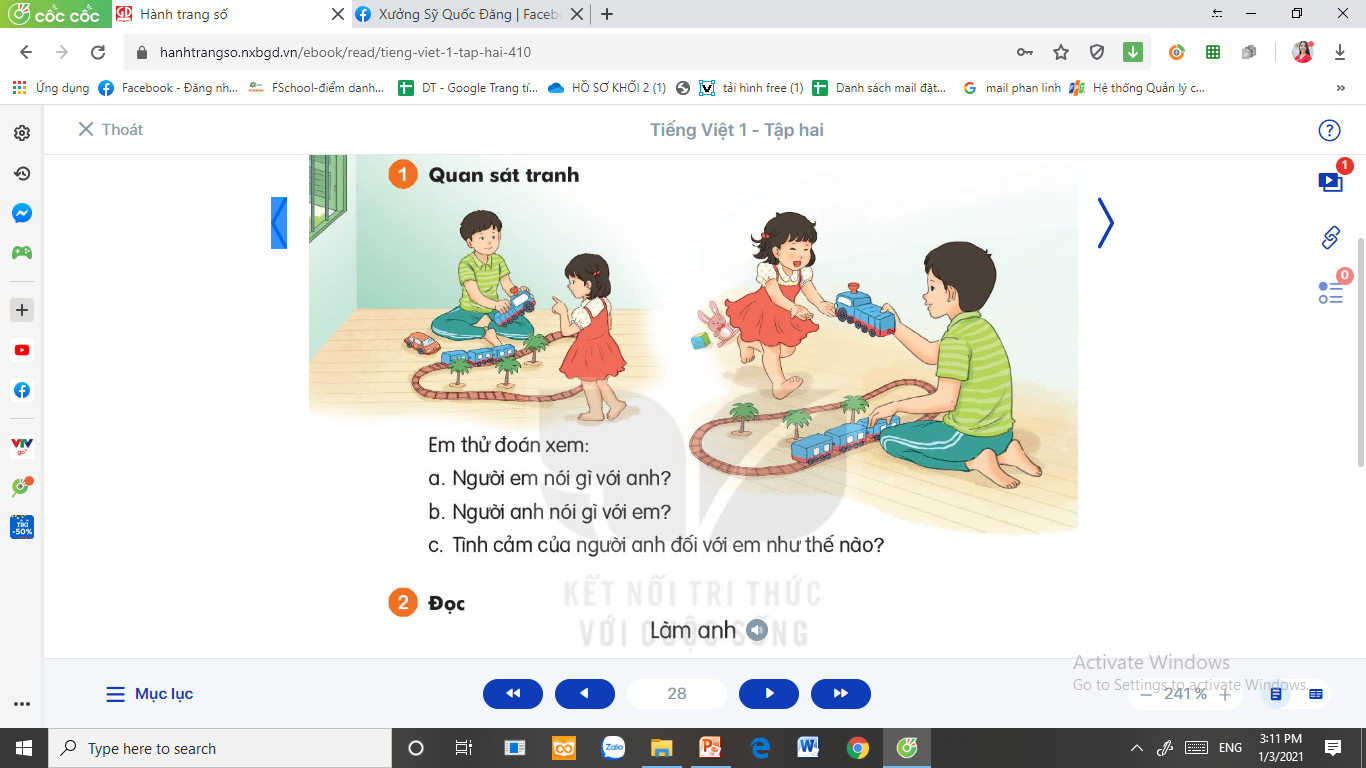 Thử đoán xem:
Người em nói gì với anh?
Người anh nói gì với em?
Tình cảm của người anh đối với em như thế nào?
2
Đọc mẫu
Đọc
Làm anh
Làm anh khó đấy
Phải đâu chuyện đùa
Với em gái bé
Phải “người lớn” cơ.

Khi em bé khóc
Anh phải dỗ dành
Nếu em bé ngã
Anh nâng dịu dàng.
Mẹ cho quà bánh
Chia em phần hơn
Có đồ chơi đẹp
Cũng nhường em luôn.

Làm anh thật khó
Nhưng mà thật vui
Ai yêu em bé
Thì làm được thôi.
     (Phan Thị Thanh Nhàn)
(1)
(3)
(2)
(4)
Làm anh
Làm anh khó đấy
Phải đâu chuyện đùa
Với em gái bé
Phải “người lớn” cơ.

Khi em bé khóc
Anh phải dỗ dành
Nếu em bé ngã
Anh nâng dịu dàng.
Mẹ cho quà bánh
Chia em phần hơn
Có đồ chơi đẹp
Cũng nhường em luôn.

Làm anh thật khó
Nhưng mà thật vui
Ai yêu em bé
Thì làm được thôi.
     (Phan Thị Thanh Nhàn)
Bài thơ có mấy khổ thơ?
[Speaker Notes: GV giải thích cho HS biết, lời thoại của nhân vật thì xuống dòng và có dấu gạch ngang ở đầu dòng.]
Làm anh
Làm anh khó đấy
Phải đâu chuyện đùa
Với em gái bé
Phải “người lớn” cơ.

Khi em bé khóc
Anh phải dỗ dành
Nếu em bé ngã
Anh nâng dịu dàng.
Mẹ cho quà bánh
Chia em phần hơn
Có đồ chơi đẹp
Cũng nhường em luôn.

Làm anh thật khó
Nhưng mà thật vui
Ai yêu em bé
Thì làm được thôi.
     (Phan Thị Thanh Nhàn)
Em hãy tìm từ khó đọc, khó hiểu trong bài.
[Speaker Notes: Giáo viên chủ động giải thích từ khó, cho hs luyện đọc từ. Từ khó có thể linh động theo vùng miền]
Làm anh
Làm anh khó đấy
Phải đâu chuyện đùa
Với em gái bé
Phải “người lớn” cơ.

Khi em bé khóc
Anh phải dỗ dành
Nếu em bé ngã
Anh nâng dịu dàng.
Mẹ cho quà bánh
Chia em phần hơn
Có đồ chơi đẹp
Cũng nhường em luôn.

Làm anh thật khó
Nhưng mà thật vui
Ai yêu em bé
Thì làm được thôi.
     (Phan Thị Thanh Nhàn)
Đọc nối tiếp câu
Làm anh
Làm anh khó đấy
Phải đâu chuyện đùa
Với em gái bé
Phải “người lớn” cơ.

Khi em bé khóc
Anh phải dỗ dành
Nếu em bé ngã
Anh nâng dịu dàng.
Mẹ cho quà bánh
Chia em phần hơn
Có đồ chơi đẹp
Cũng nhường em luôn.

Làm anh thật khó
Nhưng mà thật vui
Ai yêu em bé
Thì làm được thôi.
     (Phan Thị Thanh Nhàn)
Đọc nối tiếp khổ
Đọc toàn bài
Đọc theo nhóm
Làm anh
Làm anh khó đấy
Phải đâu chuyện đùa
Với em gái bé
Phải “người lớn” cơ.

Khi em bé khóc
Anh phải dỗ dành
Nếu em bé ngã
Anh nâng dịu dàng.
Mẹ cho quà bánh
Chia em phần hơn
Có đồ chơi đẹp
Cũng nhường em luôn.

Làm anh thật khó
Nhưng mà thật vui
Ai yêu em bé
Thì làm được thôi.
     (Phan Thị Thanh Nhàn)
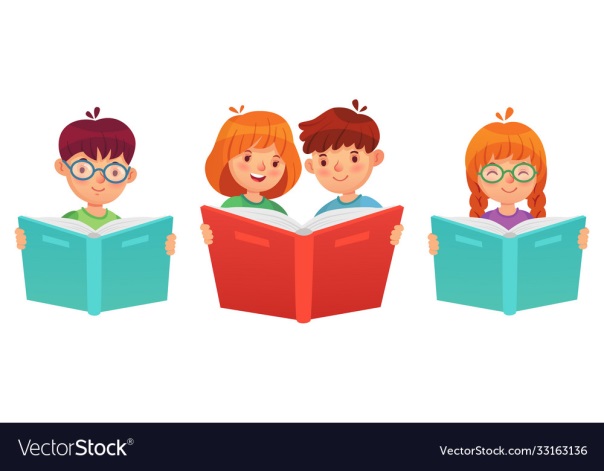 Thi đua
3
Tìm tiếng cùng vần với mỗi tiếng bánh, đẹp, vui
bánh
đẹp
vui
canh
dép
chùi
anh
ép
mũi
lạnh
hẹp
túi
[Speaker Notes: Đây chỉ là gợi ý GV đưa ra sau khi GV đã trả lời xong. HĐ này GV nên tổ chức thi đua trên bảng lớp hoặc bảng nhóm]
1
VỞ TẬP VIẾT
Viết từ ngữ
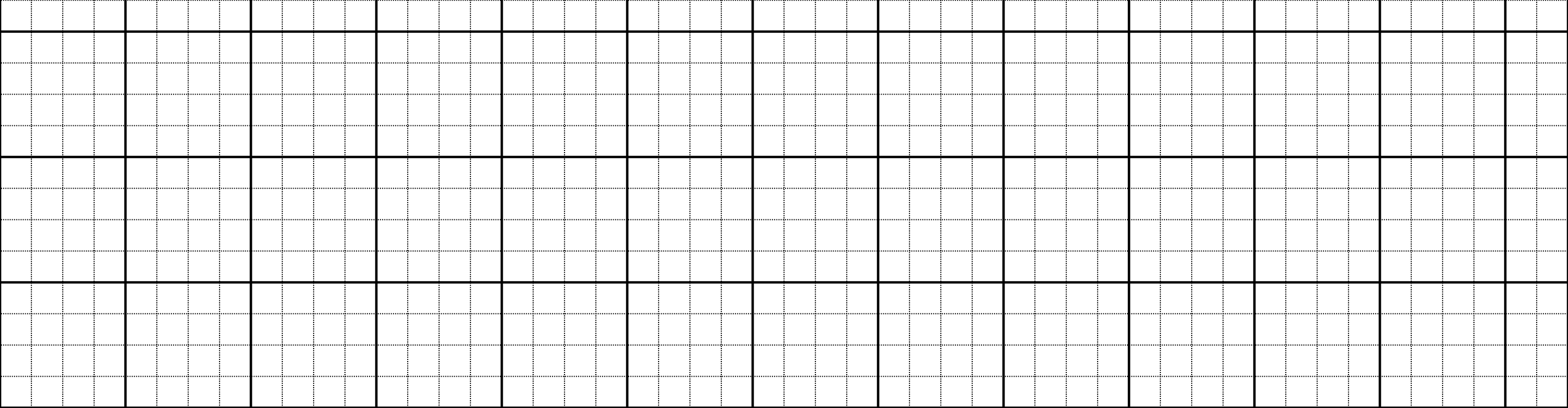 dịu dàng
dịu dàng
dịu dàng
dỗ dành
dỗ dành
dỗ dành
[Speaker Notes: GV chiếu cho HS xem cách trình bày trước, sau đó nhấn tắt màn hình rồi đọc cho hs viết.]
2
VỞ TẬP VIẾT
Viết tiếng cùng vần với mỗi tiếng bánh, đẹp, vui
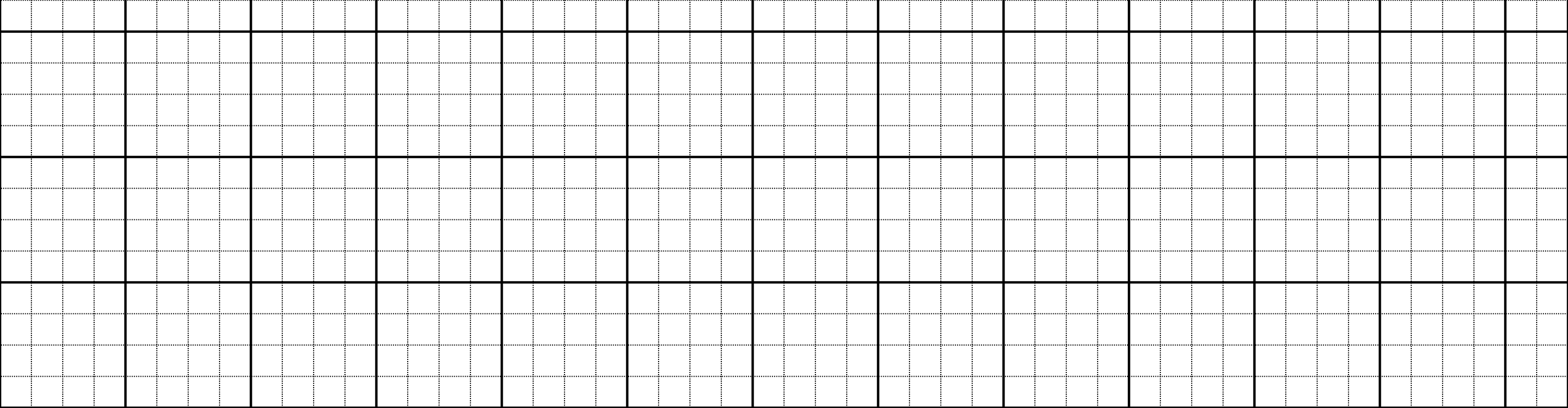 bánh – canh - anh
đẹp – hẹp – dép
vui – túi - mũi
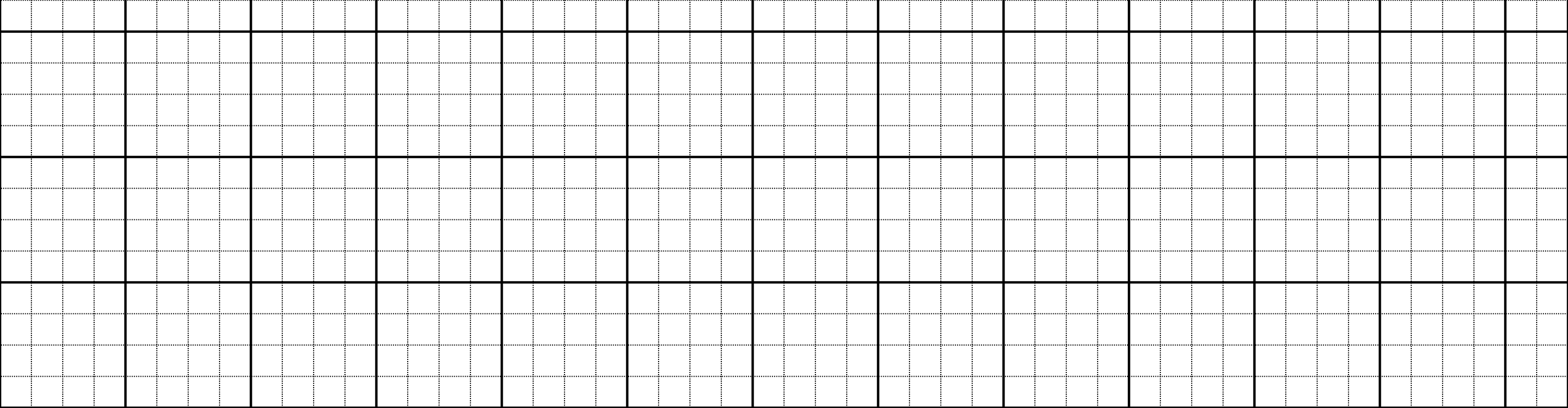 [Speaker Notes: GV chiếu cho HS xem cách trình bày trước, sau đó nhấn tắt màn hình rồi đọc cho hs viết.]